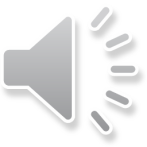 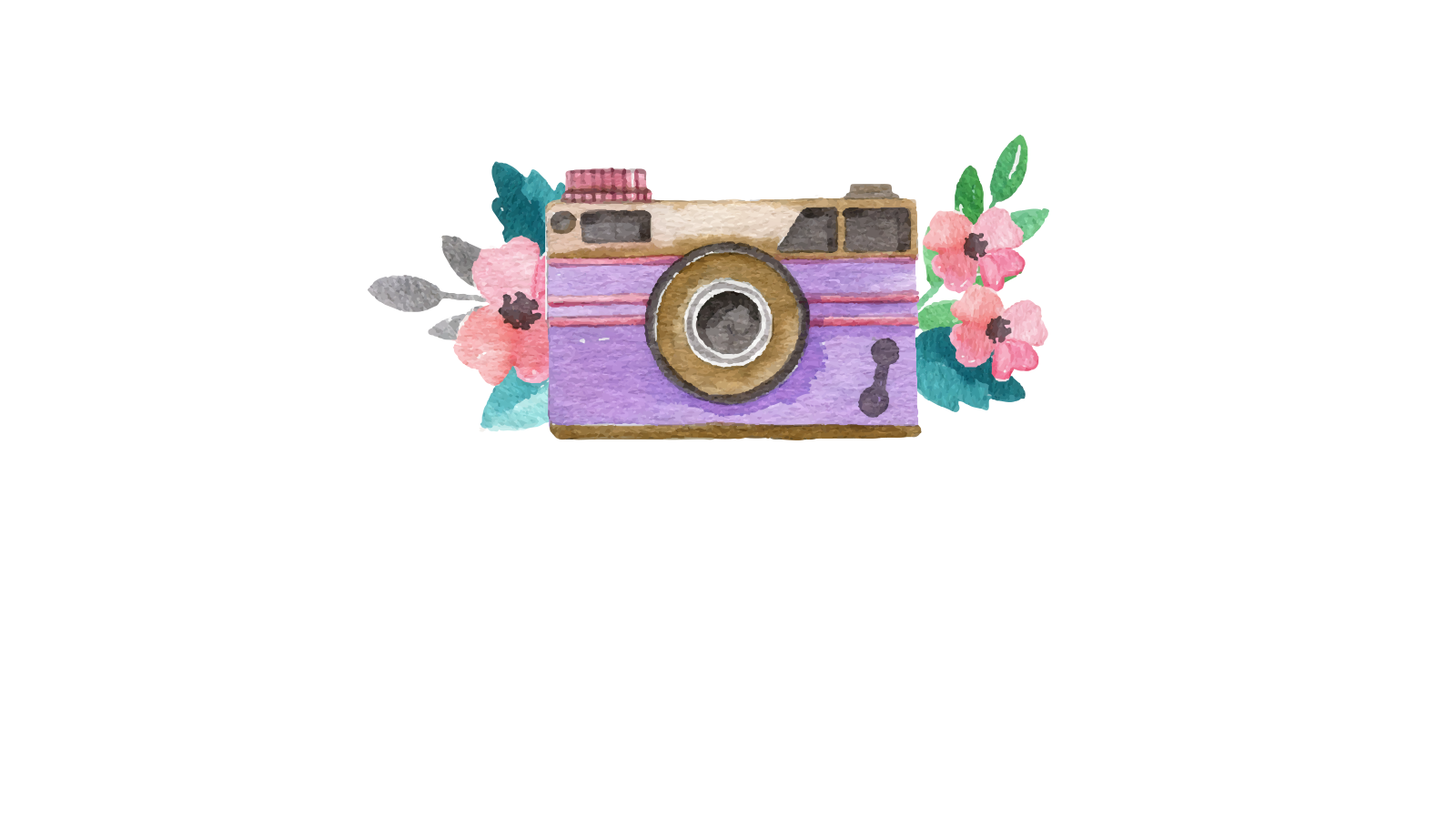 Watercolor Flowers and Cameras PPT Template
Please replace text, click add-about, headline modify text content, also can copy your content to this directly ly. Please replace text, click add-about, headline modify text content, also can copy your content to this directly ly. Please replace text, click add-about, headline modify text content, also can copy your content to this directly ly.
Reporter:                   Person:
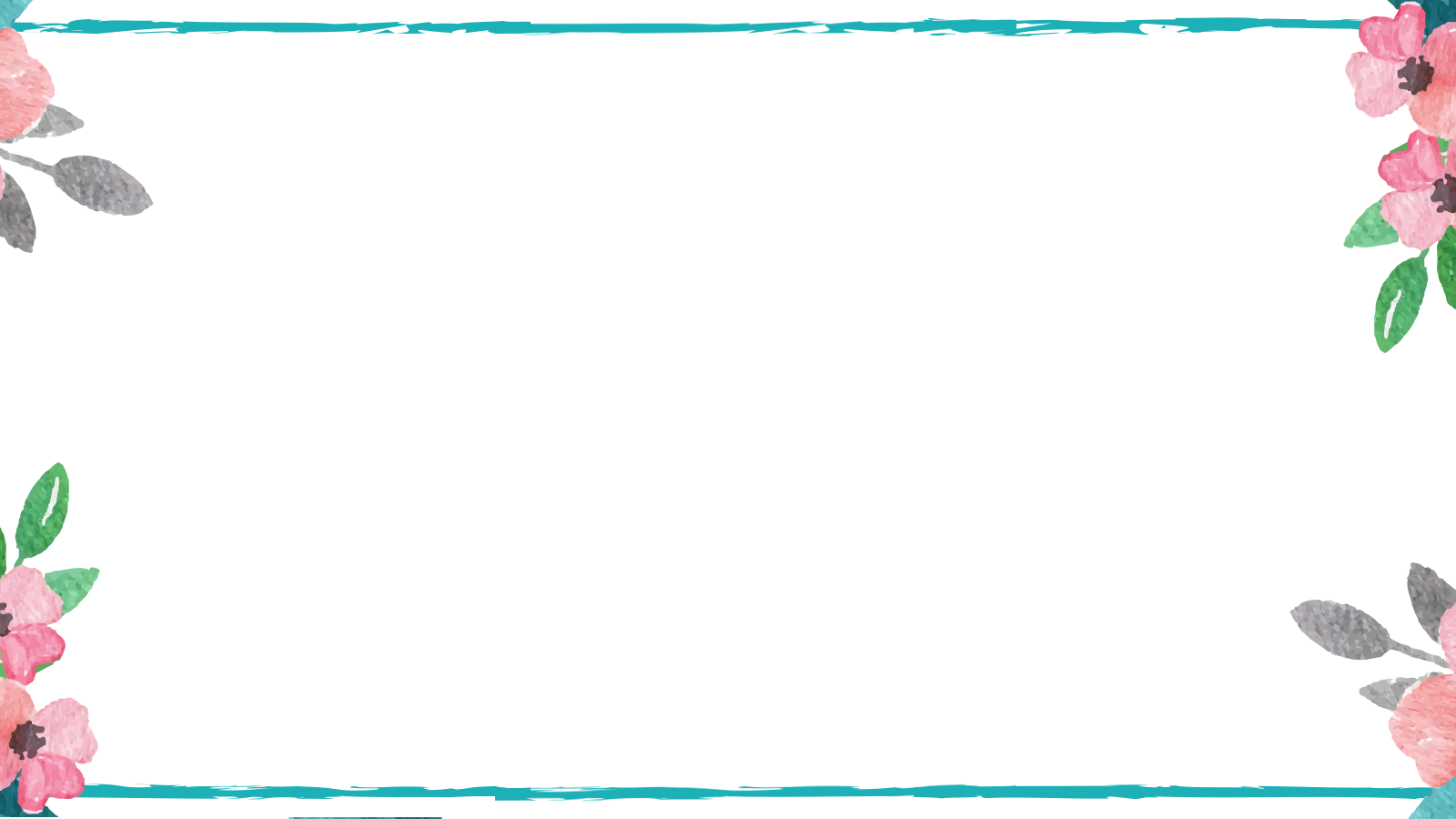 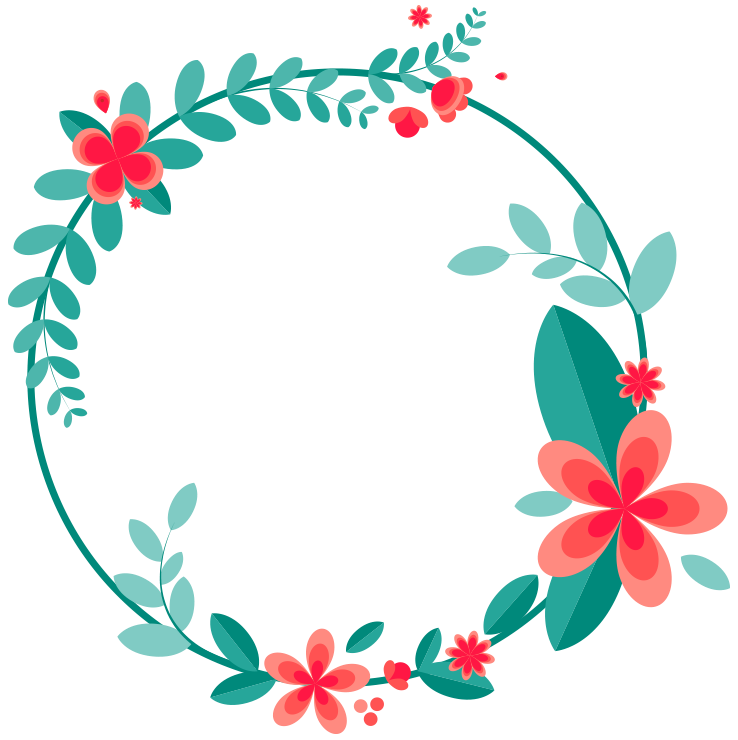 1
Material
2
Completion of the work
CONTENTS
Successful Project Showcase
3
4
Next year's work plan
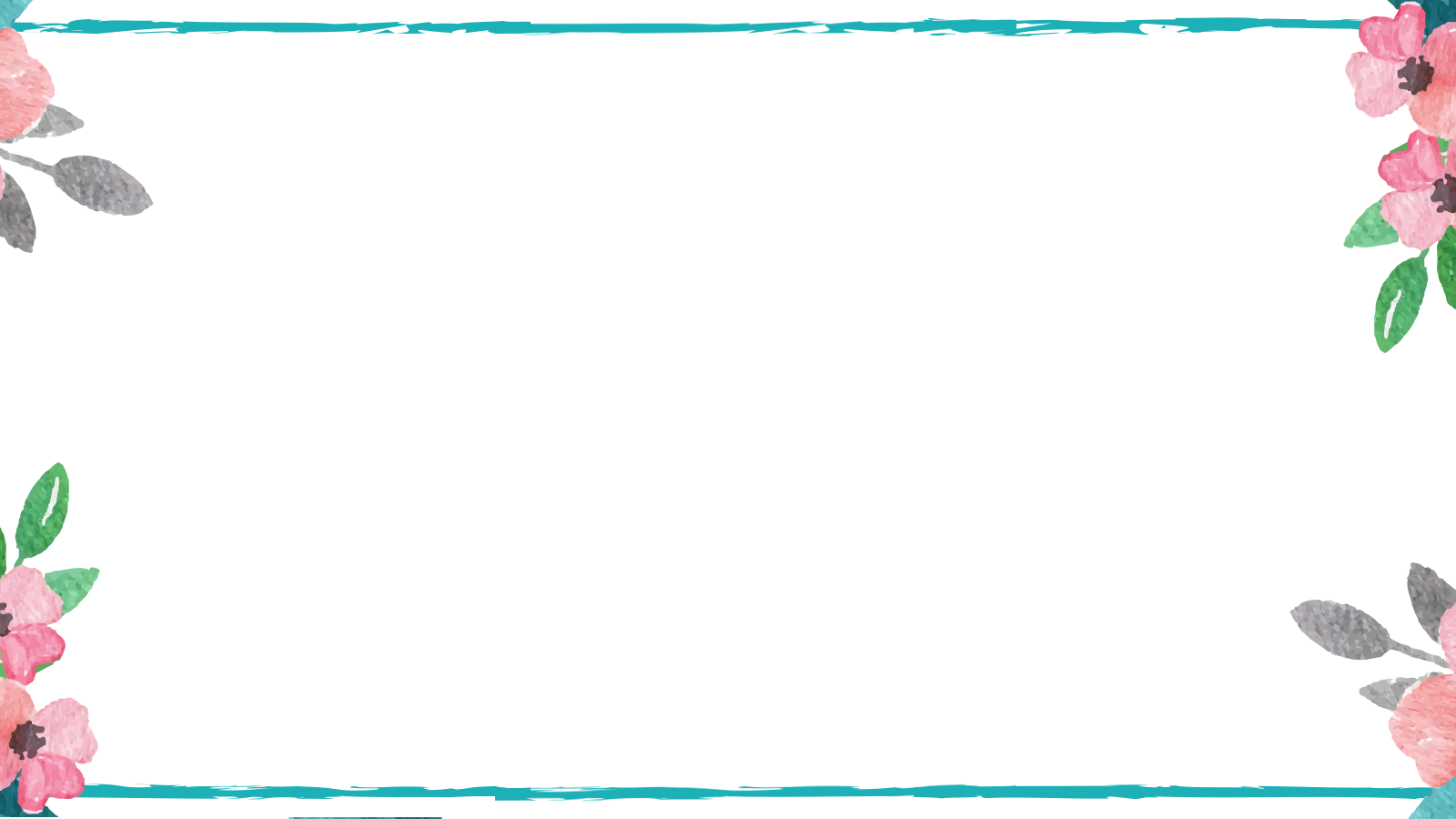 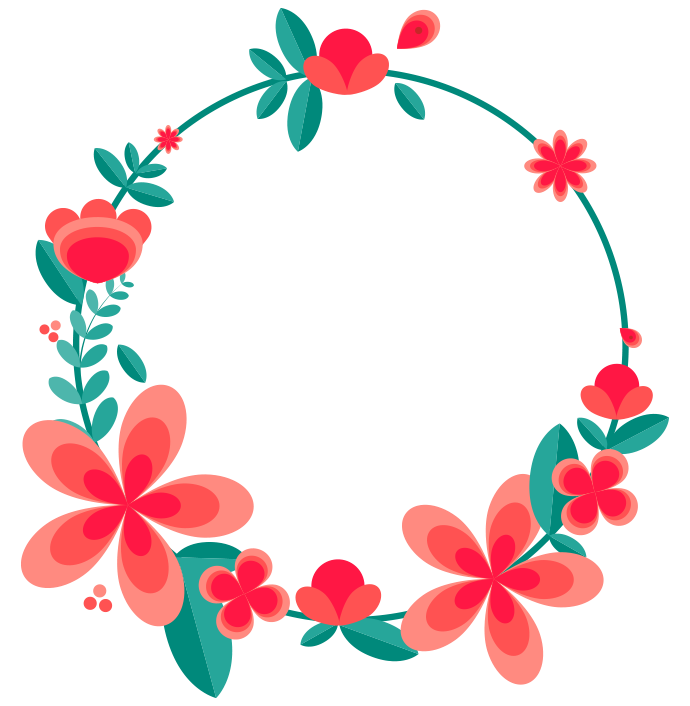 Material
01
CHAPTER
Add relevant title text
Add relevant title text
Add relevant title text
Add relevant title text
Material
CLICK TO ADD ER TS ING TS
38%
76%
Click to replace text
Please replace text, click add-about, headline modify text content, also can copy your content to this directly ly.
86%
Click to replace text
Please replace text, click add-about, headline modify text content, also can copy your content to this directly ly.
Click to replace text
53%
Please replace text, click add-on, headline modify text content, also can copy your content to this Directly. Please replace text, click add headline about, click add the text content, also can copy your content to this directly ly.
Click to replace text
Please replace text, click add-about, headline modify text content, also can copy your content to this directly ly.
Material
CLICK TO ADD ER TS ING TS
Text content
Text content
Please replace the text
Please replace the text
Please replace the text
Please replace the text
Please replace text, click add-about, headline modify text content, also can copy your content to this directly ly.
Please replace text, click add-about, headline modify text content, also can copy your content to this directly ly.
Please replace text, click add-about, headline modify text content, also can copy your content to this directly ly.
Please replace text, click add-about, headline modify text content, also can copy your content to this directly ly.
Text content
Text content
Material
CLICK TO ADD ER TS ING TS
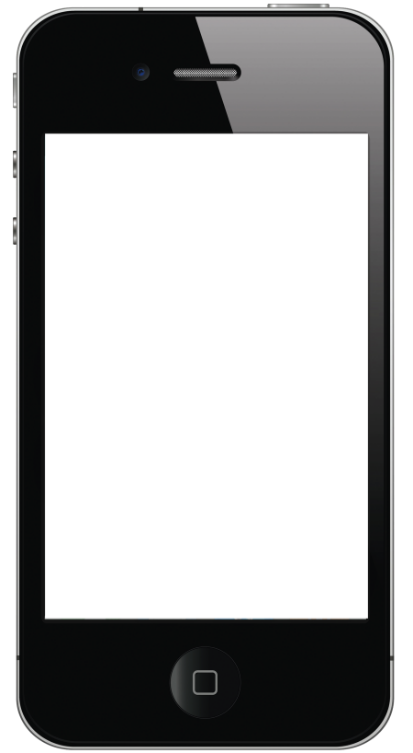 Please replace the text
Please replace the text
Please replace text, click add-on, headline modify text content, also can copy your content to this directly.ent to this directly.
Please replace text, click add-on, headline modify text content, also can copy your content to this directly.ent to this directly.
Please replace the text
Please replace the text
Please replace text, click add-on, headline modify text content, also can copy your content to this directly.ent to this directly.
Please replace text, click add-on, headline modify text content, also can copy your content to this directly.ent to this directly.
Material
CLICK TO ADD ER TS ING TS
Please replace the text
Please replace text, click add-on, headline modify text content, also can copy your content to this Directly. Please replace text, click add headline, click add the text content, also can copy your content to this Directly. Please replace text, click add headline, click add the text content, also can copy your content to this Directly. Please replace text, click add headline about, click add the text content, also can copy your content to this directly ly.
Please replace the text
Please replace text, click add-about, headline modify text content, also can copy your content to this directly ly.
Please replace the text
Please replace the text
Please replace text, click add-about, headline modify text content, also can copy your content to this directly ly.
Please replace text, click add-about, headline modify text content, also can copy your content to this directly ly.
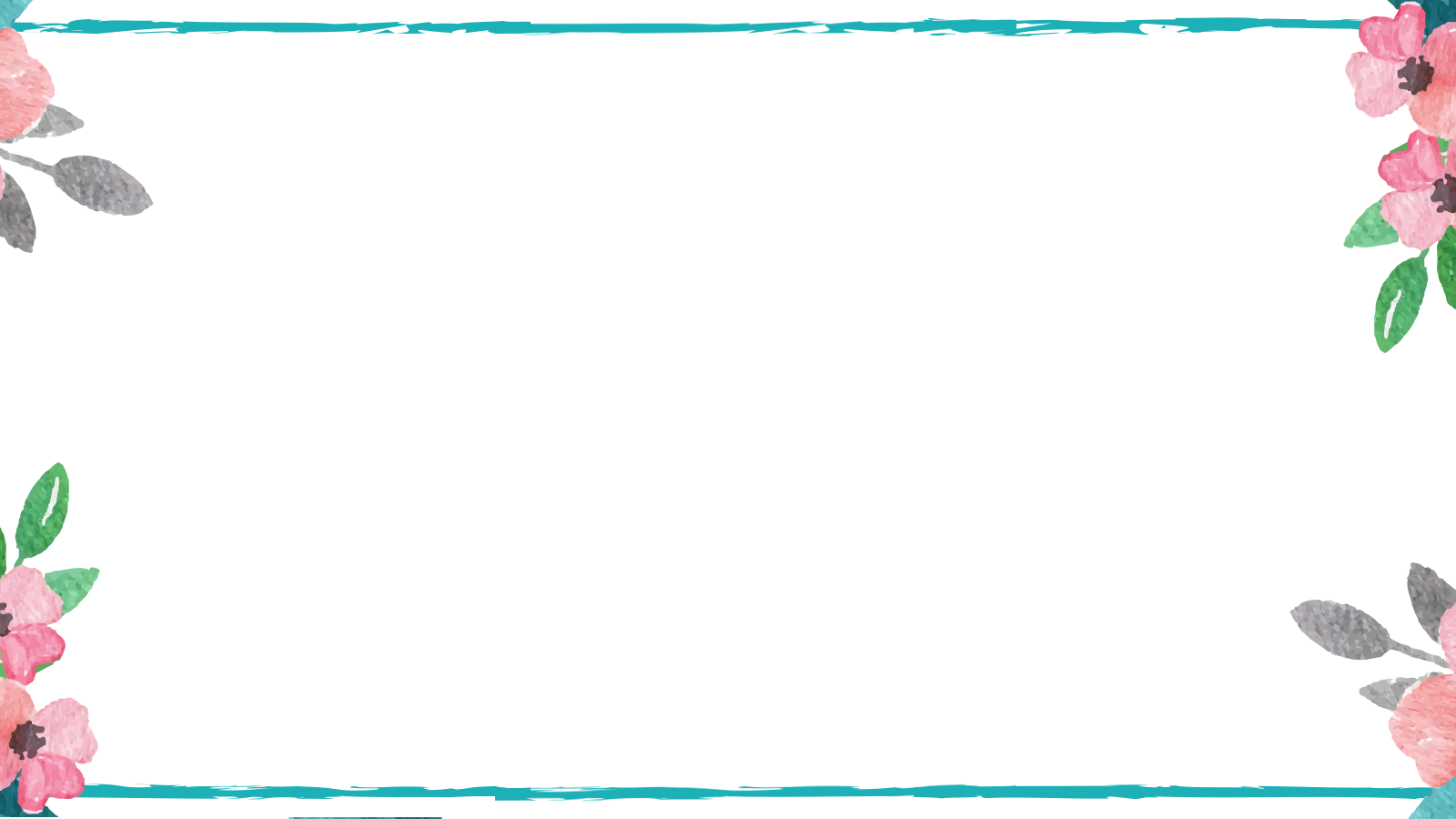 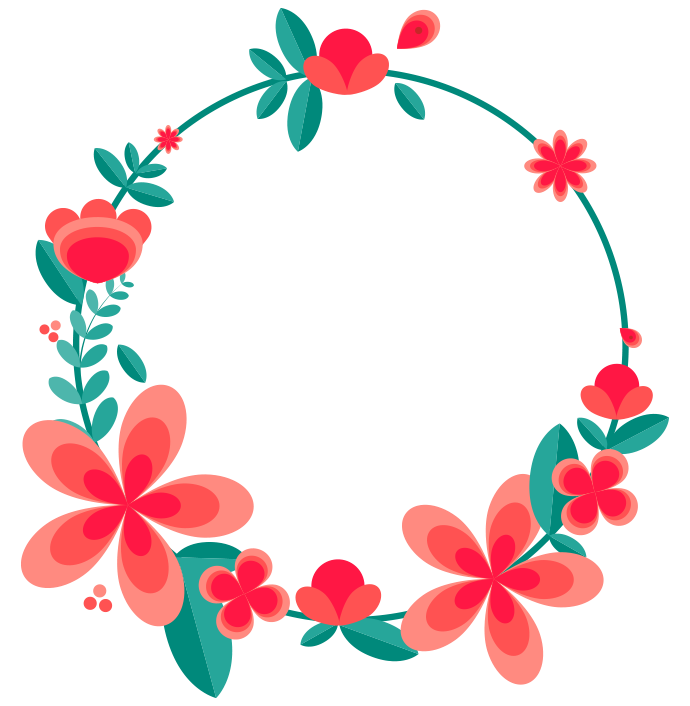 Completion of the work
02
CHAPTER
Add relevant title text
Add relevant title text
Add relevant title text
Add relevant title text
Material
CLICK TO ADD ER TS ING TS
Please replace the text
Please replace text, click add-about, headline modify text content, also can copy your content to this directly ly.
Please replace the text
Please replace text, click add-about, headline modify text content, also can copy your content to this directly ly.
Please replace the text
Please replace text, click add-about, headline modify text content, also can copy your content to this directly ly.
Please replace the text
Please replace text, click add-about, headline modify text content, also can copy your content to this directly ly.
Material
CLICK TO ADD ER TS ING TS
Please replace the text
Please replace the text
Please replace the text
Please replace the text
Please replace text, click add-about, headline modify text content, also can copy your content to this directly ly.
Please replace text, click add-about, headline modify text content, also can copy your content to this directly ly.
Please replace text, click add-about, headline modify text content, also can copy your content to this directly ly.
Please replace text, click add-about, headline modify text content, also can copy your content to this directly ly.
Material
CLICK TO ADD ER TS ING TS
Please replace the text
Please replace text, click add-on, headline modify text content, also can copy your content to this Directly. Please replace text, click add headline, click add the text content, also can copy your content to this Directly. Please replace text, click add headline about, click add the text content, also can copy your content to this directly ly.
Please replace text, click add-on, headline modify text content, also can copy your content to this Directly. Please replace text, click add headline, click add the text content, also can copy your content to this Directly. Please replace text, click add headline about, click add the text content, also can copy your content to this directly ly.
Please replace the text 01
Please replace the text 02
Please replace the text 03
Please replace the text 04
Material
CLICK TO ADD ER TS ING TS
93%
Please replace text, click add-about, headline modify text content, also can copy your content to this directly ly.
82%
Please replace text, click add-about, headline modify text content, also can copy your content to this directly ly.
70%
Please replace text, click add-about, headline modify text content, also can copy your content to this directly ly.
68%
Please replace text, click add-about, headline modify text content, also can copy your content to this directly ly.
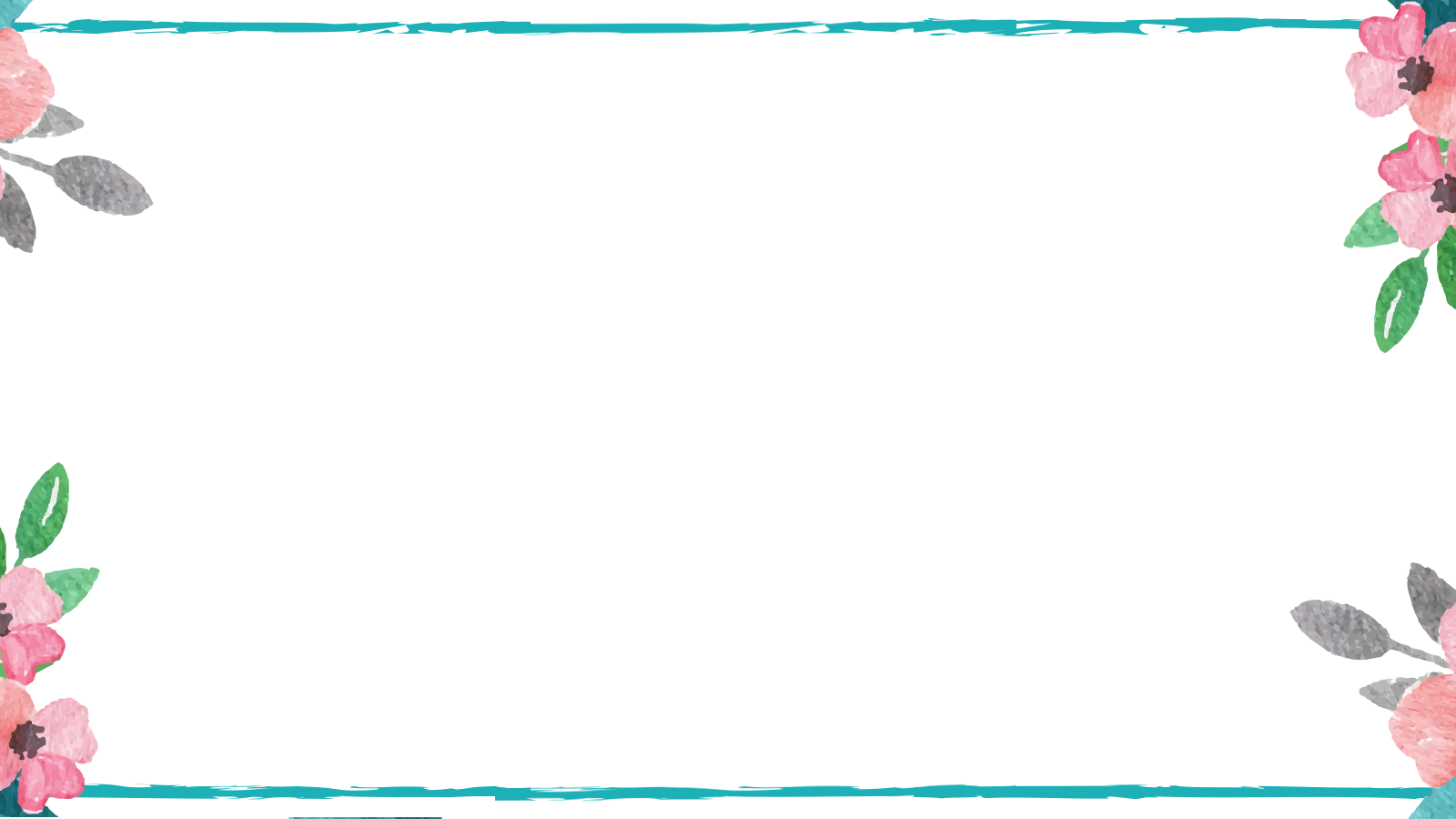 Successful Project Showcase
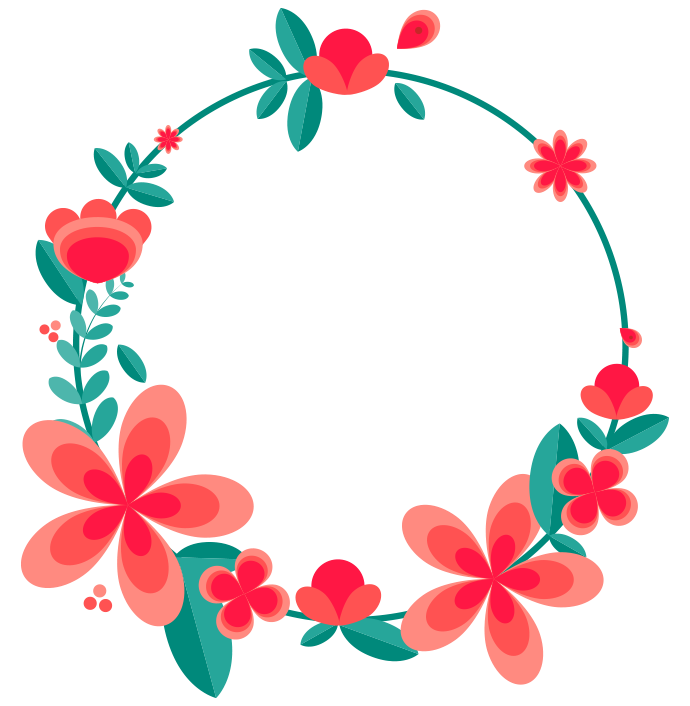 03
CHAPTER
Add relevant title text
Add relevant title text
Add relevant title text
Add relevant title text
Material
CLICK TO ADD ER TS ING TS
Please replace the text
Please replace the text
Please replace the text
Please replace text, click add-about, headline modify text content, also can copy your content to this directly ly.
Please replace text, click add-about, headline modify text content, also can copy your content to this directly ly.
Please replace text, click add-about, headline modify text content, also can copy your content to this directly ly.
Please replace the text
Please replace the text
Please replace the text
Please replace text, click add-about, headline modify text content, also can copy your content to this directly ly.
Please replace text, click add-about, headline modify text content, also can copy your content to this directly ly.
Please replace text, click add-about, headline modify text content, also can copy your content to this directly ly.
Material
CLICK TO ADD ER TS ING TS
Please replace text, click add-about, headline modify text content, also can copy your content to this directly ly.。
Please replace the text
Please replace text, click add-about, headline modify text content, also can copy your content to this directly ly.。
Please replace the text
Please replace text, click add-about, headline modify text content, also can copy your content to this directly ly.。
Please replace text, click add-about, headline modify text content, also can copy your content to this directly ly.。
Please replace the text
Material
Text content
Text content
2006-2007
2002-2003
CLICK TO ADD ER TS ING TS
Please replace text, click add-about, headline modify text content, also can copy your content to this directly ly.
Please replace text, click add-about, headline modify text content, also can copy your content to this directly ly.
2000-2001
2004-2005
Please replace text, click add-about, headline modify text content, also can copy your content to this directly ly.
Please replace text, click add-about, headline modify text content, also can copy your content to this directly ly.
Text content
Text content
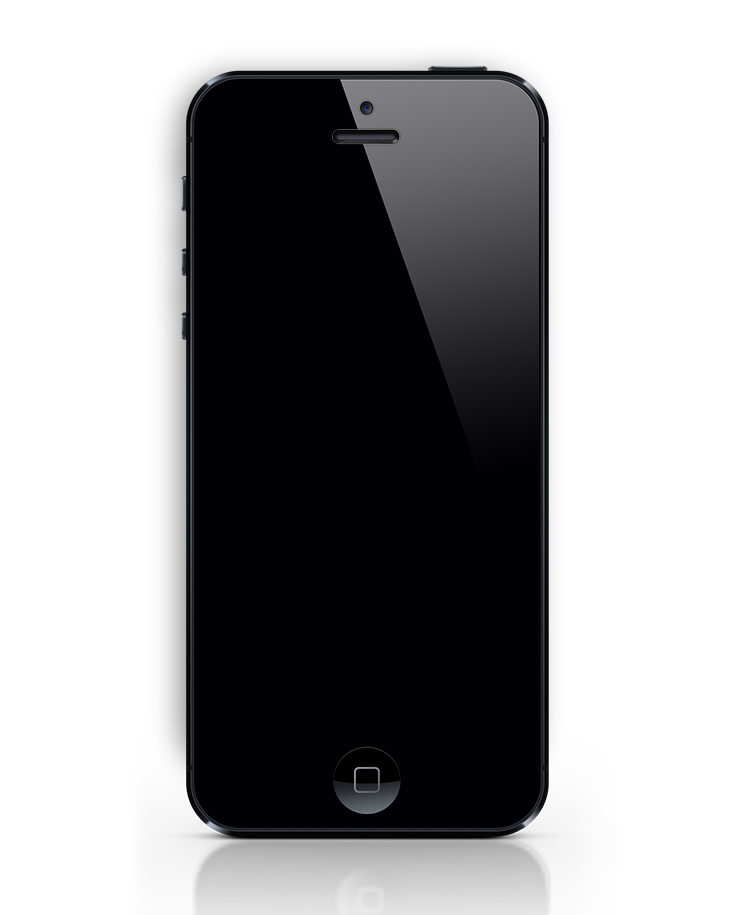 Material
Text content
2015-2016
CLICK TO ADD ER TS ING TS
Please replace the text
Please replace text, click add-about, headline modify text content, also can copy your content to this directly ly.
Please replace text, click add-on, headline modify text content, also can copy your content to this Directly. Please replace text, click add headline, click add the text content, also can copy your content to this Directly. Please replace text, click add headline, click add the text content, also can copy your content to this Directly. Please replace text, click add headline about, click add the text content, also can copy your content to this directly ly.

Please replace text, click add-on, headline modify text content, also can copy your content to this Directly. Please replace text, click add headline, click add the text content, also can copy your content to this Directly. Please replace text, click add headline, click add the text content, also can copy your content to this Directly. Please replace text, click add headline about, click add the text content, also can copy your content to this directly ly.
74%
2014-2015
Please replace text, click add-about, headline modify text content, also can copy your content to this directly ly.
Text content
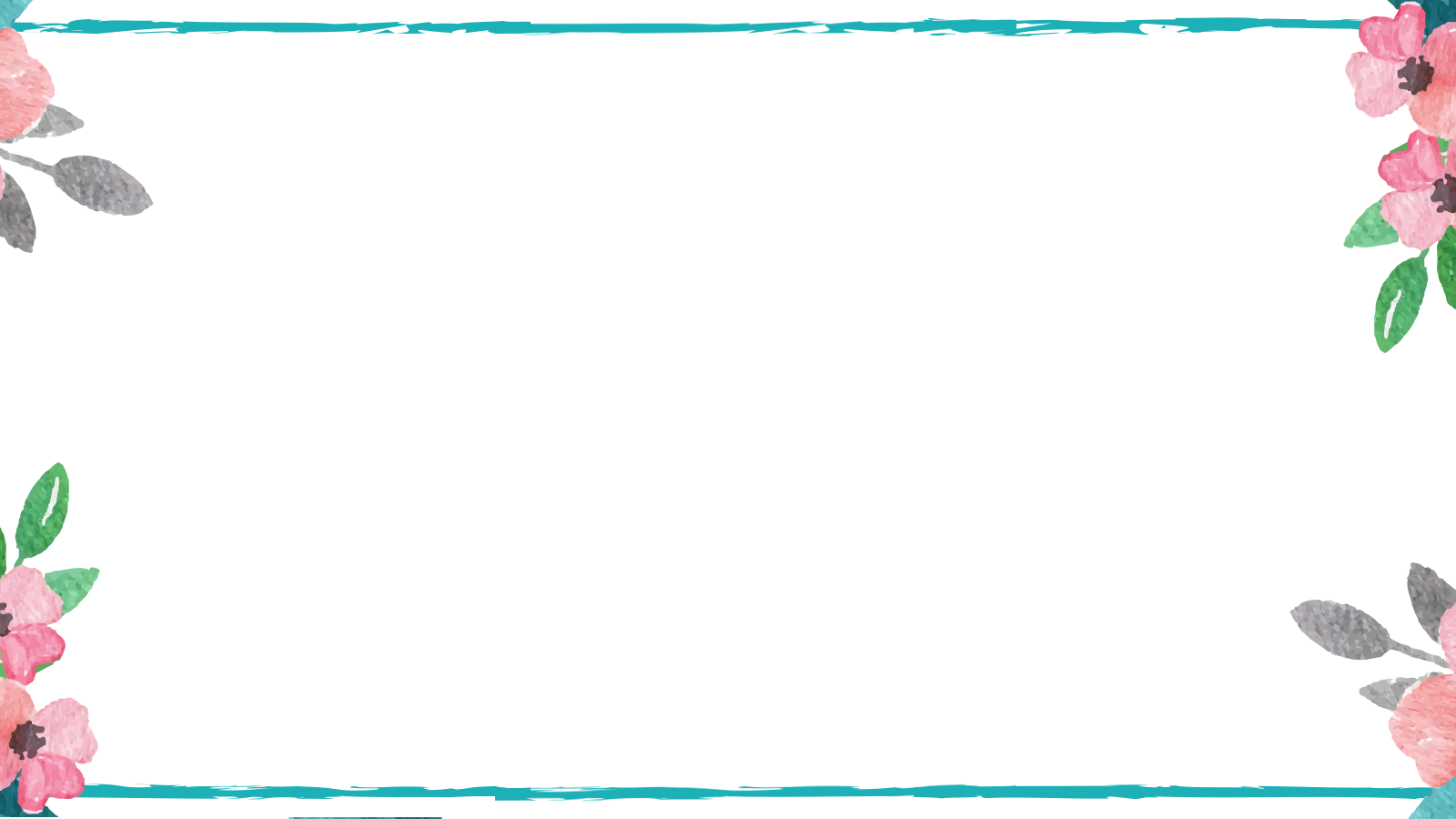 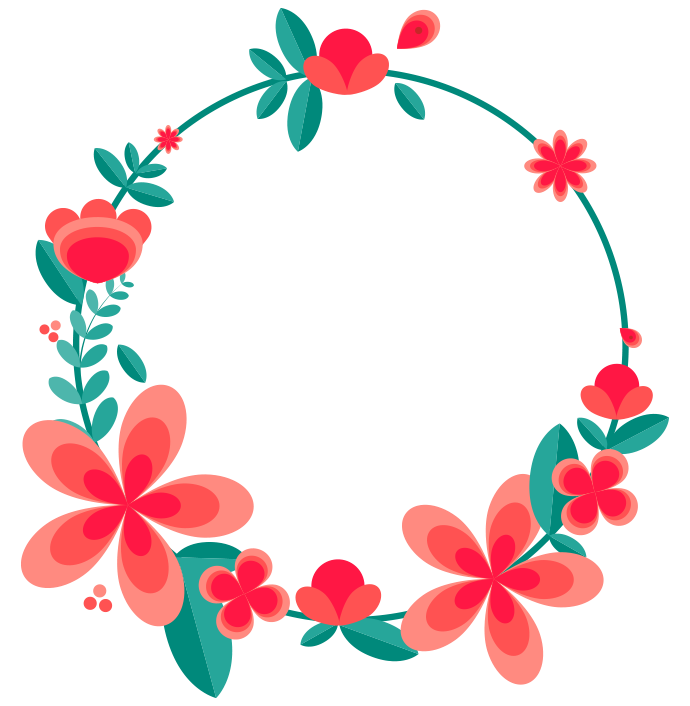 Next year's work plan
04
CHAPTER
Add relevant title text
Add relevant title text
Add relevant title text
Add relevant title text
Material
CLICK TO ADD ER TS ING TS
2015
2015
2015
2014
2014
2014
2013
2013
2013
2012
2012
2012
0
50
100
150
200
0
50
100
150
200
0
50
100
150
200
Please replace the text
Please replace the text
Please replace the text
Please replace text, click add-about, headline modify text content, also can copy your content to this directly ly.
Please replace text, click add-about, headline modify text content, also can copy your content to this directly ly.
Please replace text, click add-about, headline modify text content, also can copy your content to this directly ly.
Material
CLICK TO ADD ER TS ING TS
Please replace the text
Please replace the text
Please replace text, click add-about, headline modify text content, also can copy your content to this directly ly.
Please replace text, click add-about, headline modify text content, also can copy your content to this directly ly.
Please replace the text
Please replace the text
Please replace text, click add-about, headline modify text content, also can copy your content to this directly ly.
Please replace text, click add-about, headline modify text content, also can copy your content to this directly ly.
Please replace the text
Please replace text, click add-about, headline modify text content, also can copy your content to this directly ly.
Material
CLICK TO ADD ER TS ING TS
Please replace the text
Please replace the text
02
01
Please replace text, click add-about, headline modify text content, also can copy your content to this directly ly.
Please replace text, click add-about, headline modify text content, also can copy your content to this directly ly.
07
03
Please replace the text
Please replace the text
Please replace text, click add-about, headline modify text content, also can copy your content to this directly ly.
Please replace text, click add-about, headline modify text content, also can copy your content to this directly ly.
06
04
Please replace the text
Please replace the text
Please replace text, click add-about, headline modify text content, also can copy your content to this directly ly.
Please replace text, click add-about, headline modify text content, also can copy your content to this directly ly.
05
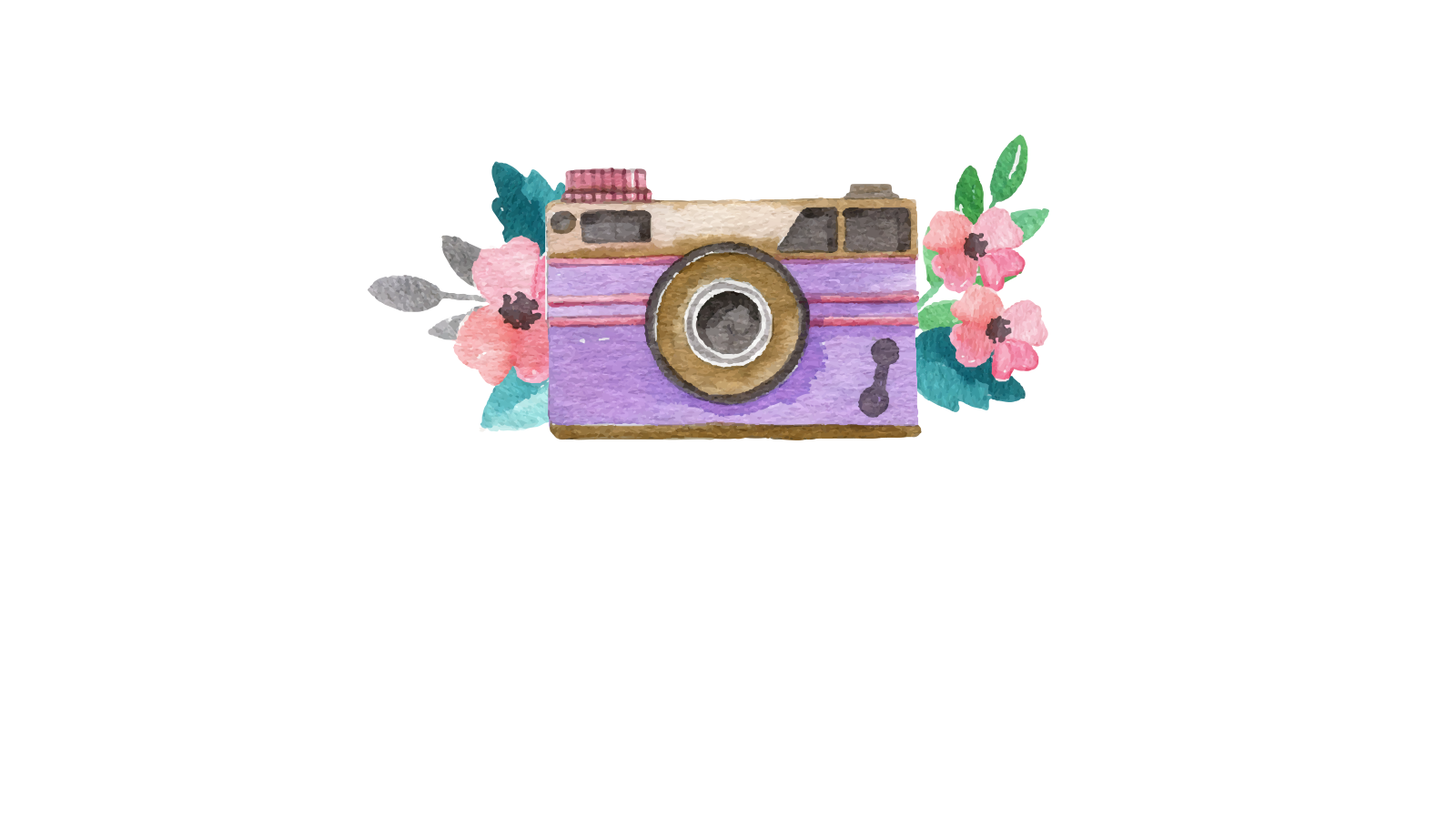 THANK YOU